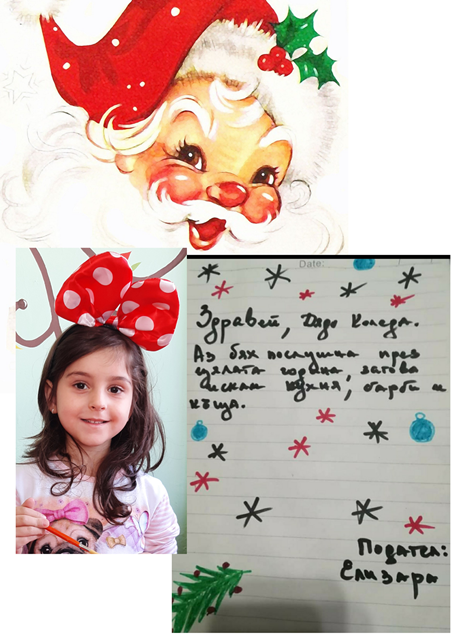 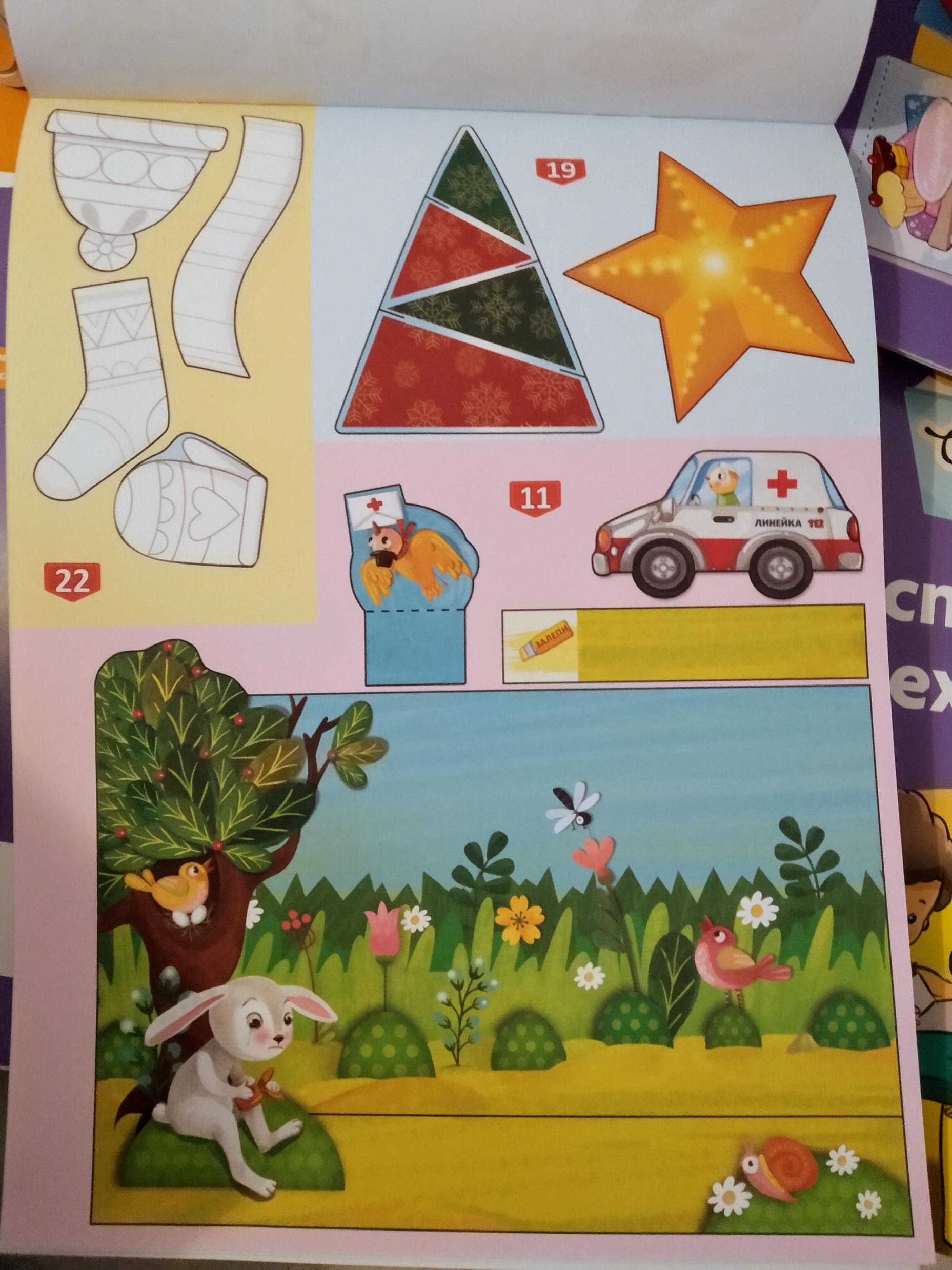 Педагогическо взаимодействие с децата от разстояние в електронна среда
ДГ „Слънце“, град Кюстендил
Взаимодействие в електронна среда
На основание заповед РД09-3464/27.11.2020 година на Министъра на образованието и науката поради  преустановяване на присъствието  на децата в детските градини педагогическият екип на ДГ “Слънце” организира взаимодействие от разстояние в електронна среда чрез използване средствата и информационните и комуникационни технологии с участието на родителите чрез електронна платформа: google classroom, facebook на групата, facebook на детската градина, messenger, viber, zoom, google meet, във всички групи на детската градина, съобразно възрастта на децата.
Разработените електронни ресурси и образователни материали за основните и допълнителни форми на педагогическо взаимодействие и индивидуална работа с отделни деца – видеа, аудиофайлове, занимателни и дидактични игри по образователни направления и др., с помощта на които чрез игрови ситуации в къщи децата развиваха логическото си мислене, комуникираха, творяха и поддържаха физическа активност.
Всяка от седмиците през месец декември бе подчинена на обща тема за всички деца –  писмо до Дядо Коледа, украса на дома, на коледната елха, участваха в различни игри и в коледно семейно състезание, учиха заедно стихчета за предстоящите празници, участваха в коледни кулинарни работилници и фотосесии, рисуваха за виртуалната изложба „Слънчеви мечти в нашите души“.
Организирано и проведено бе взаимодействие в синхронна среда – виртуални срещи, празници и занимания.
2020/2021
Взаимодействие в електронна среда
Ежедневната комуникацията с родителите – указания, разяснения, отправени препоръки, консултации, отговори на родителски въпроси, споделяне на идеи за конструктивна, изобразителна и приложна работа, образователни ресурси и допълнителни източници на информация, способства за подкрепа и поддържане на връзката със семействата.
При изпълнение на различните дейности, родителите споделяха продуктите от дейността на децата, отговори на задачи, впечатления, които своевременно детската градина презентира на фейсбук страницата си. 
Чрез взаимодействието в електронна среда бе повишена ангажираността и мотивацията на децата и техните родители за участието им във формите на педагогическо взаимодействие. Организираните разнообразни занимания с децата – индивидуални и групови спомогнаха съществено за поддържане на емоционалната връзка между деца, родители и учители.
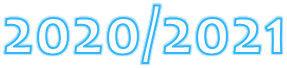 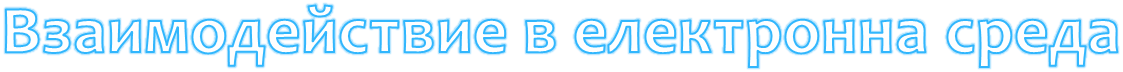 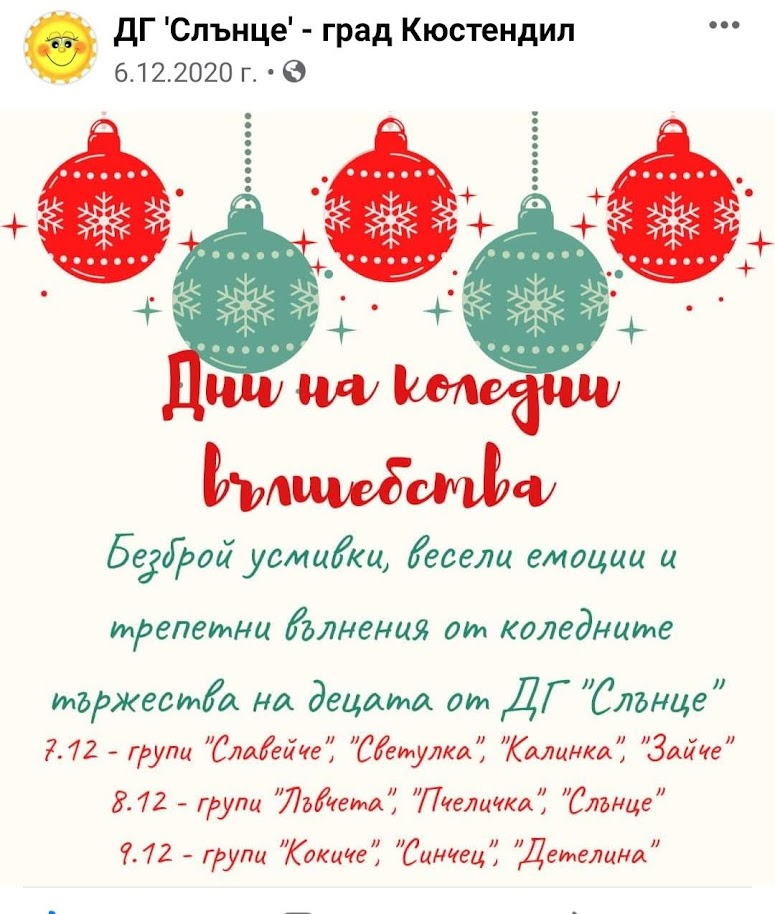 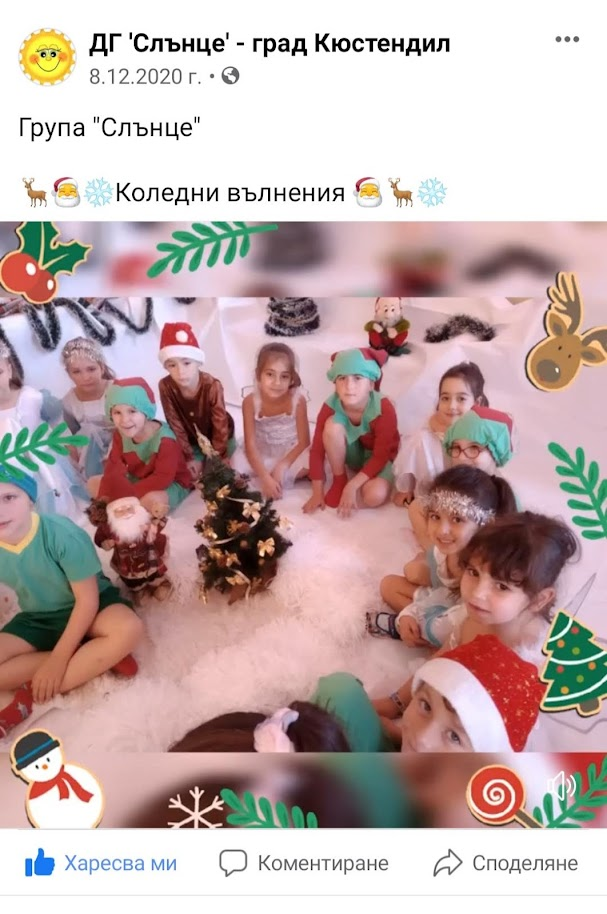 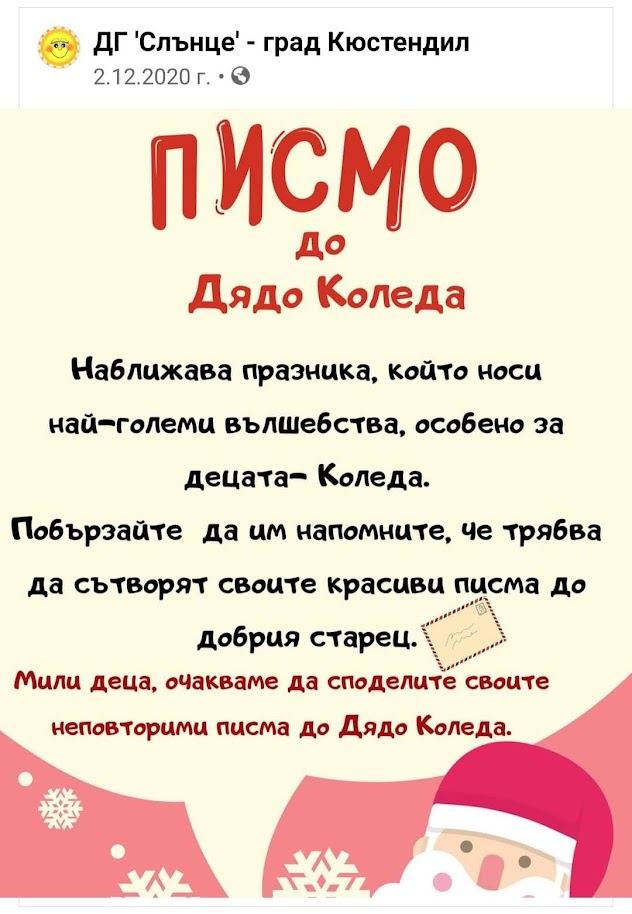 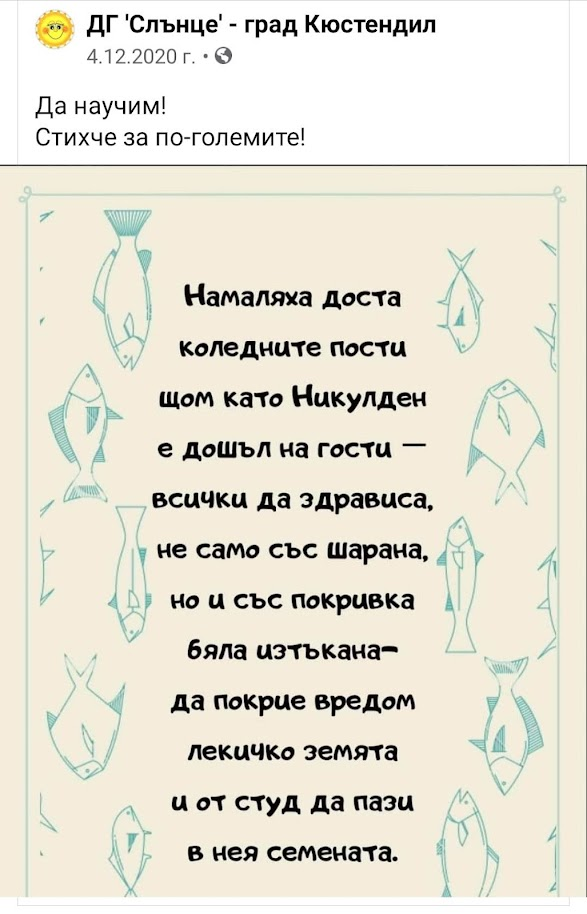 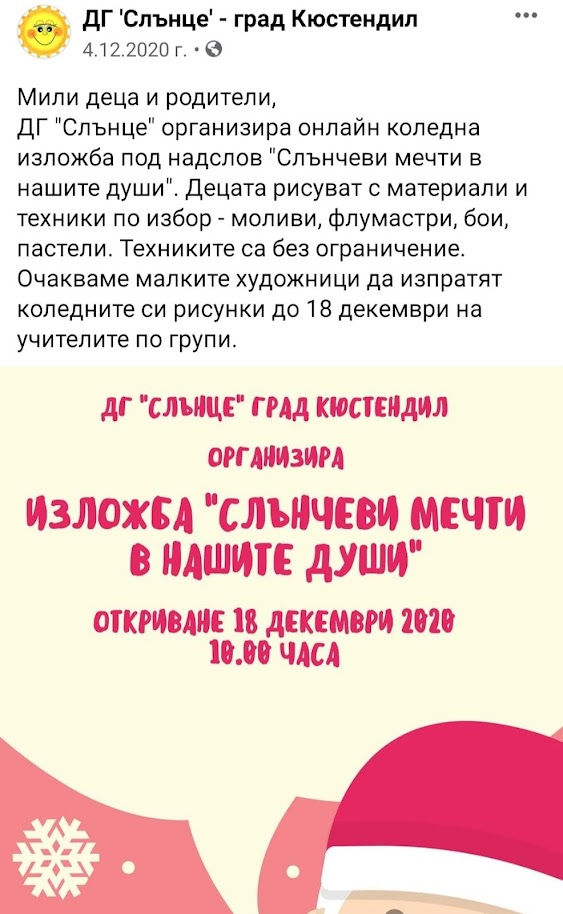 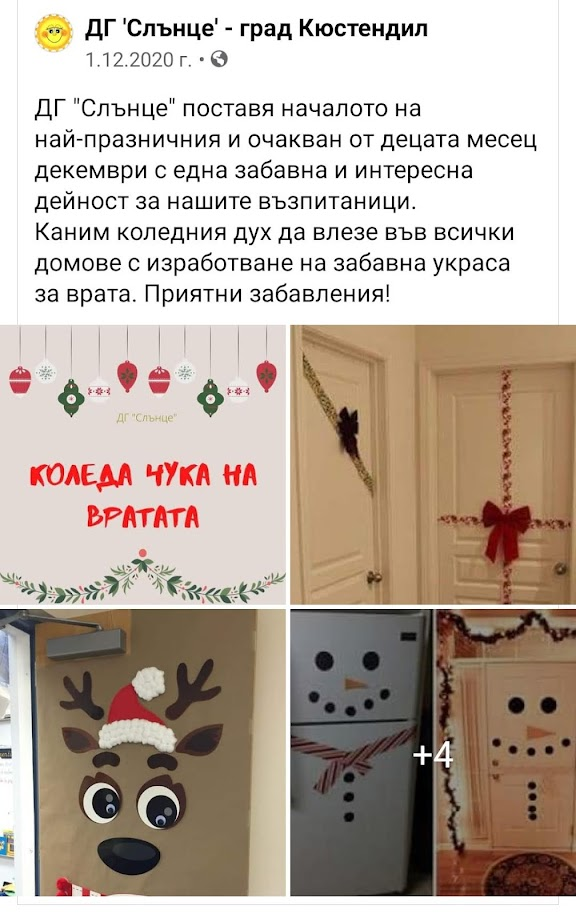 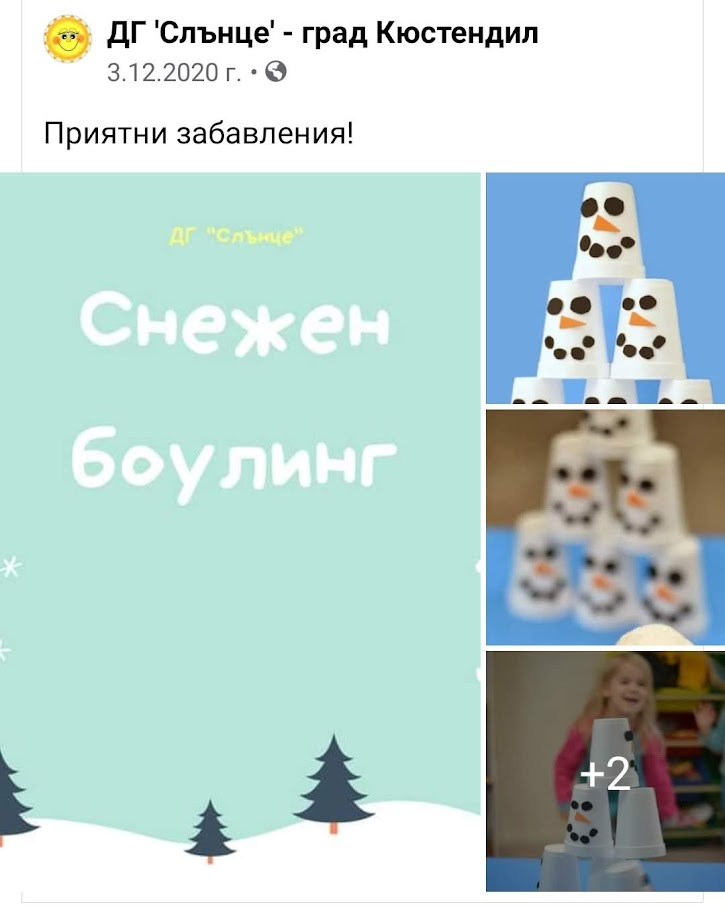 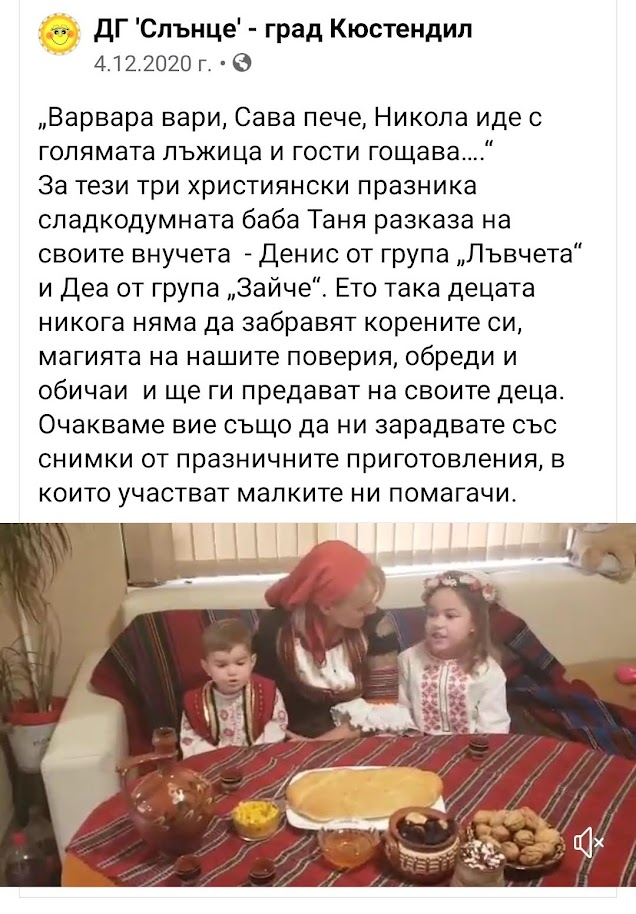 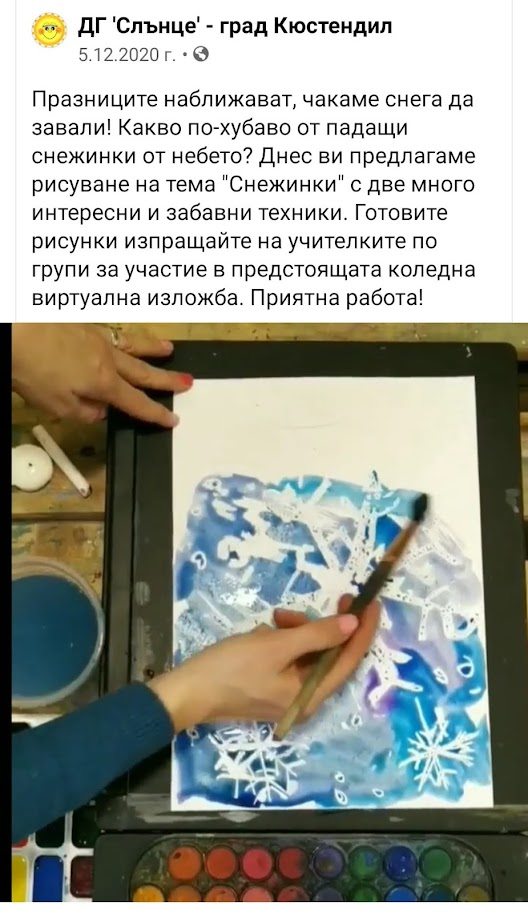 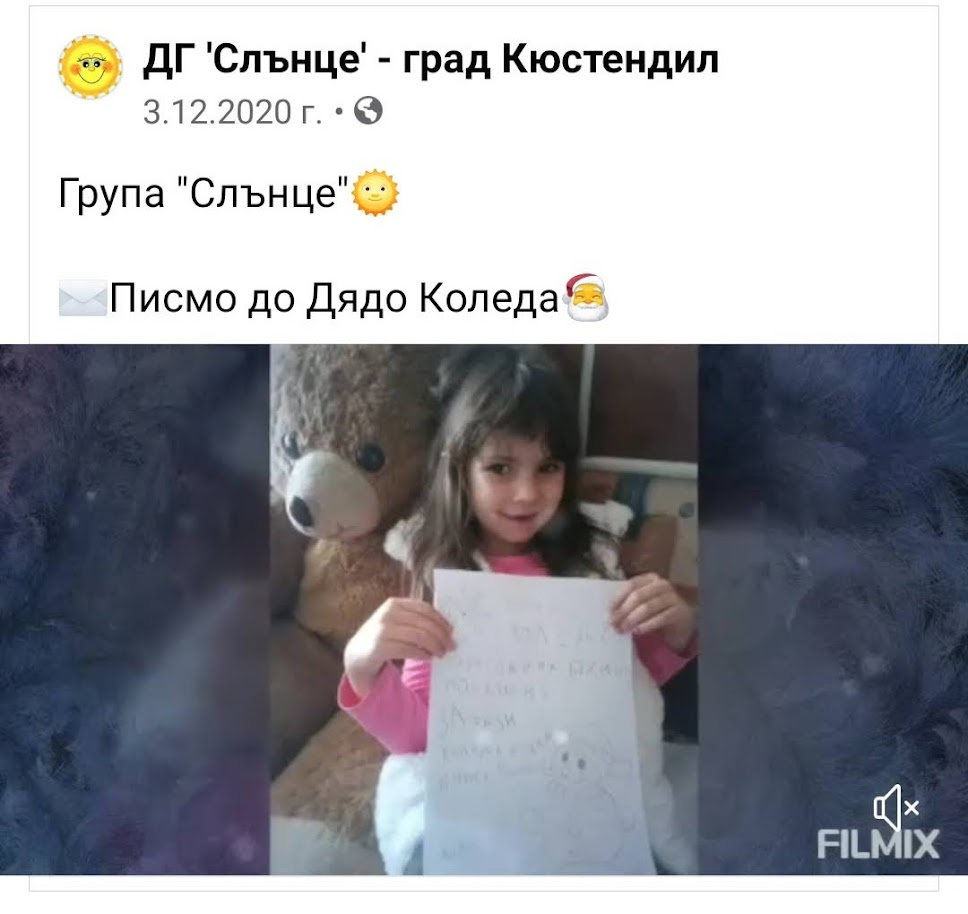 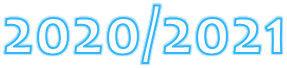 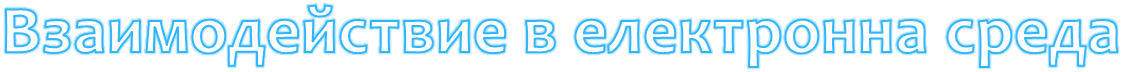 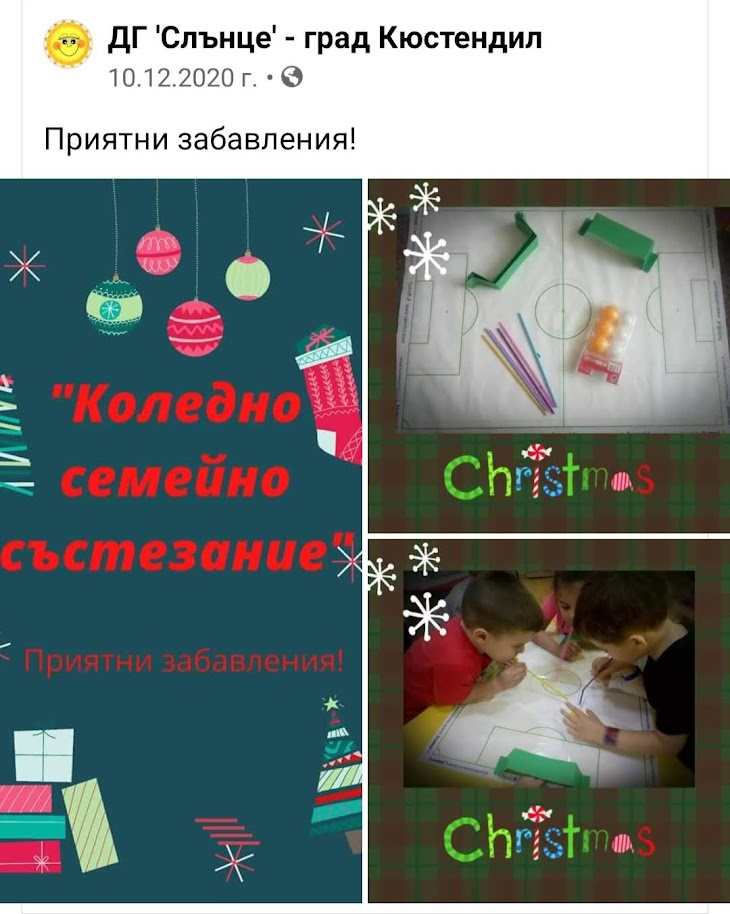 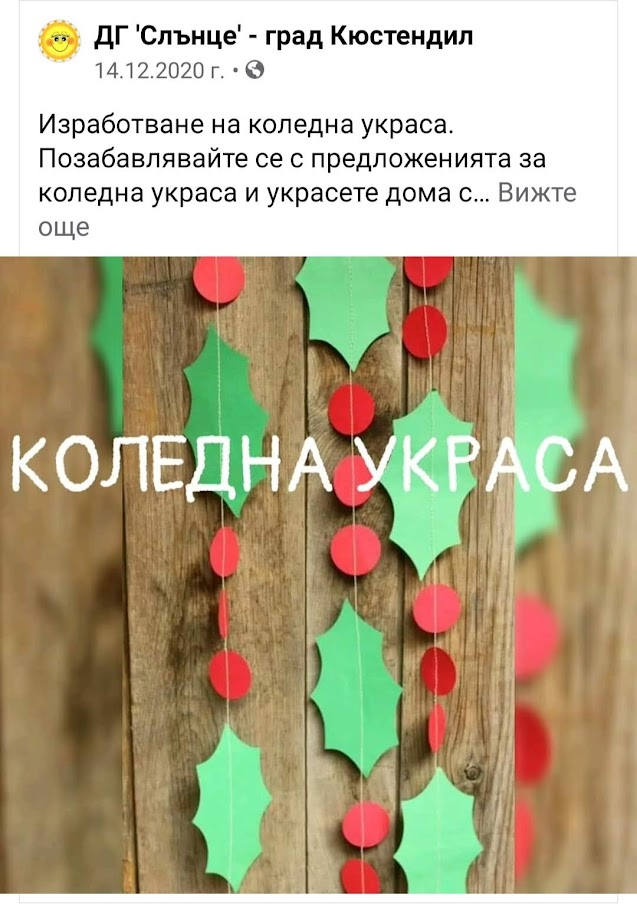 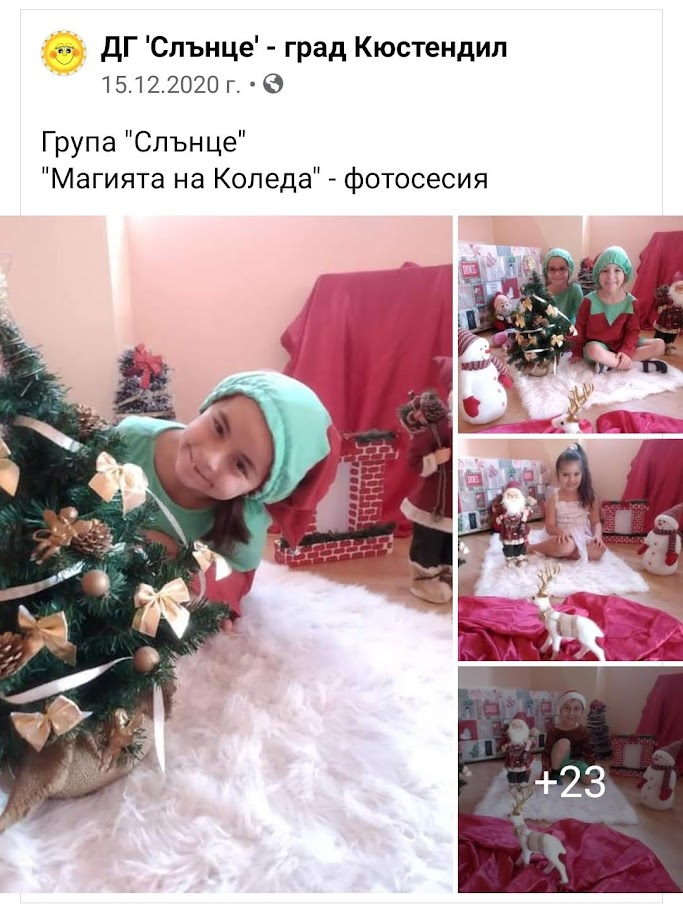 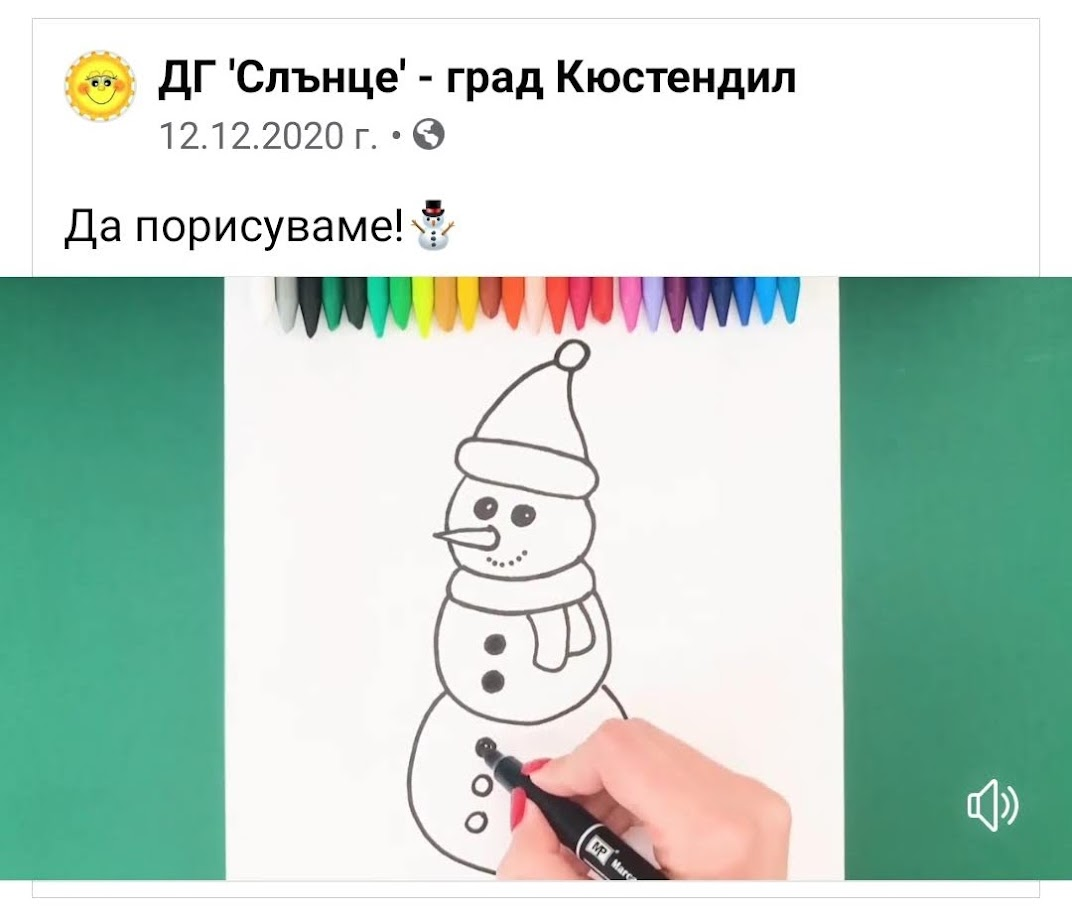 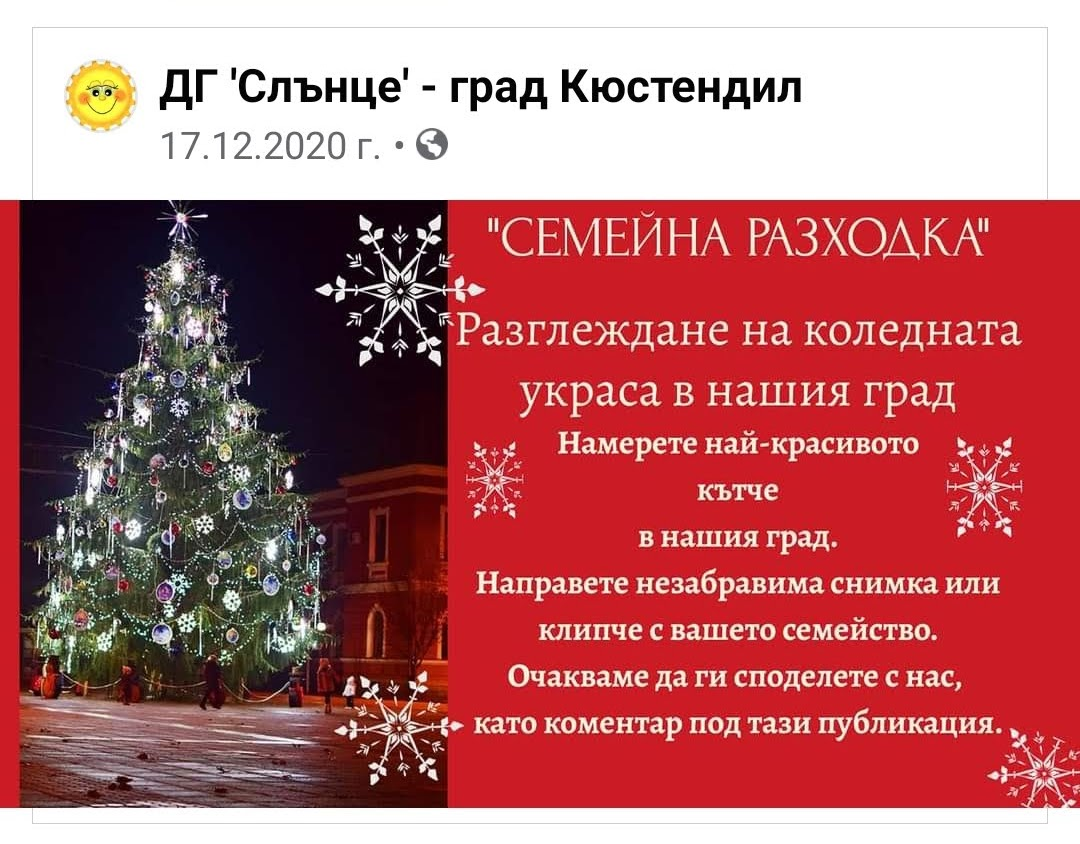 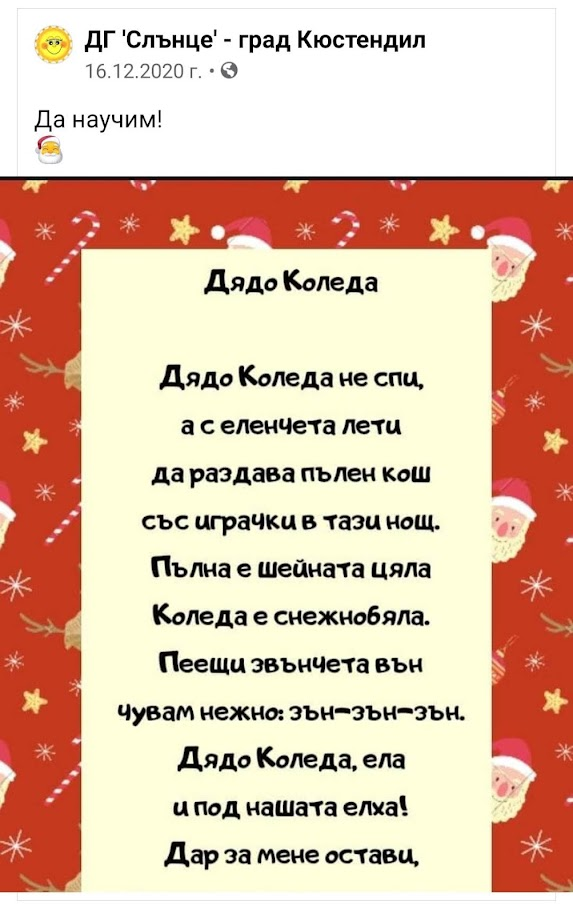 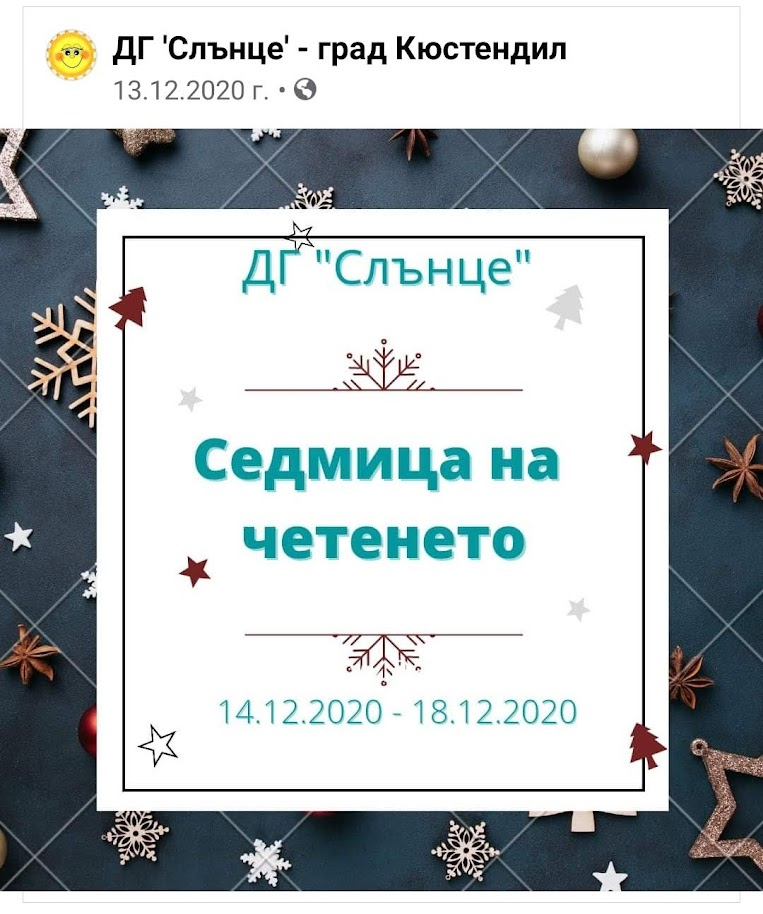 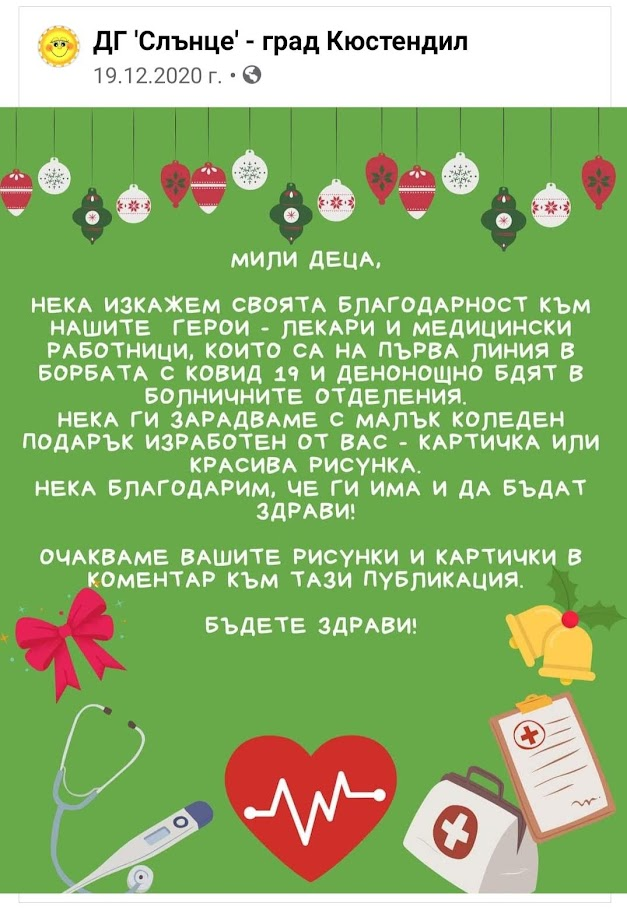 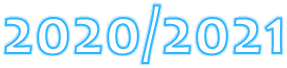 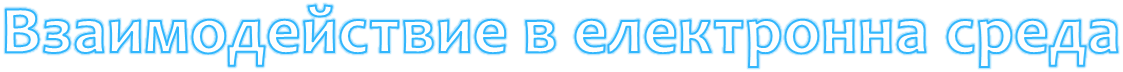 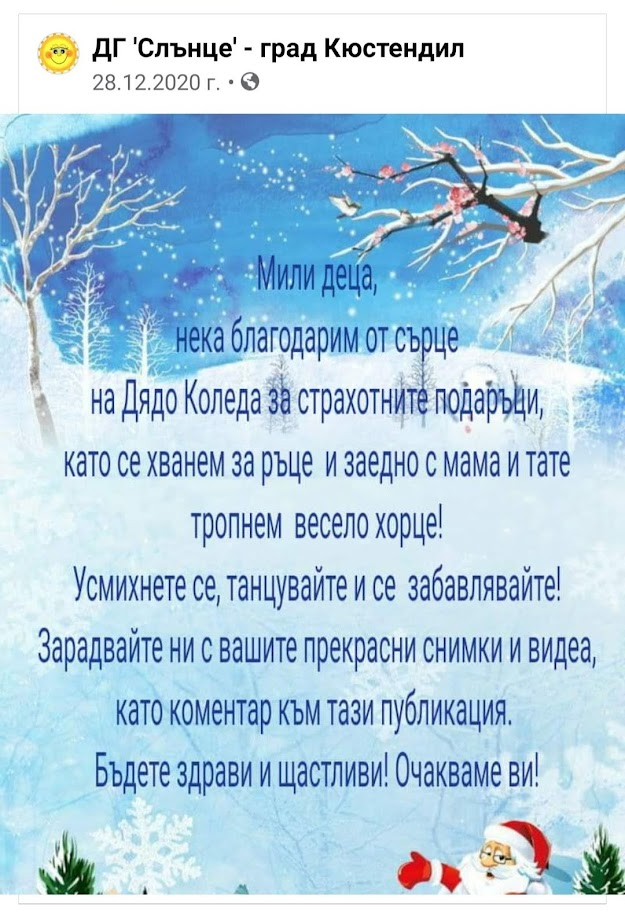 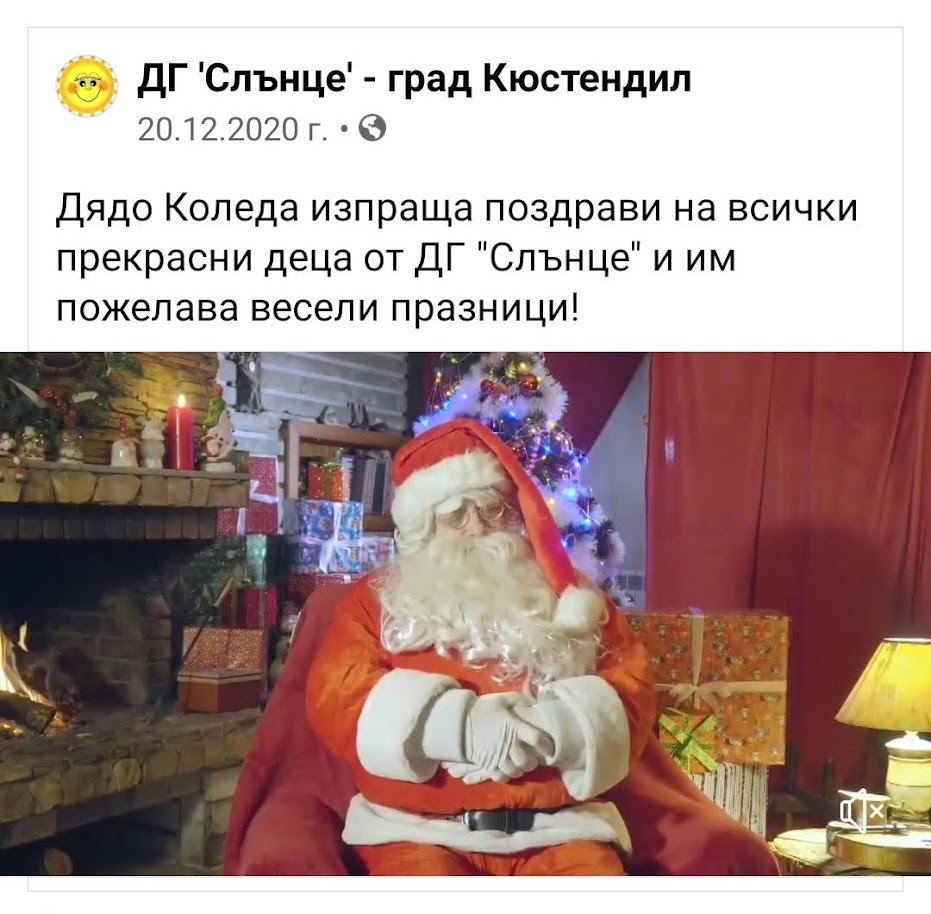 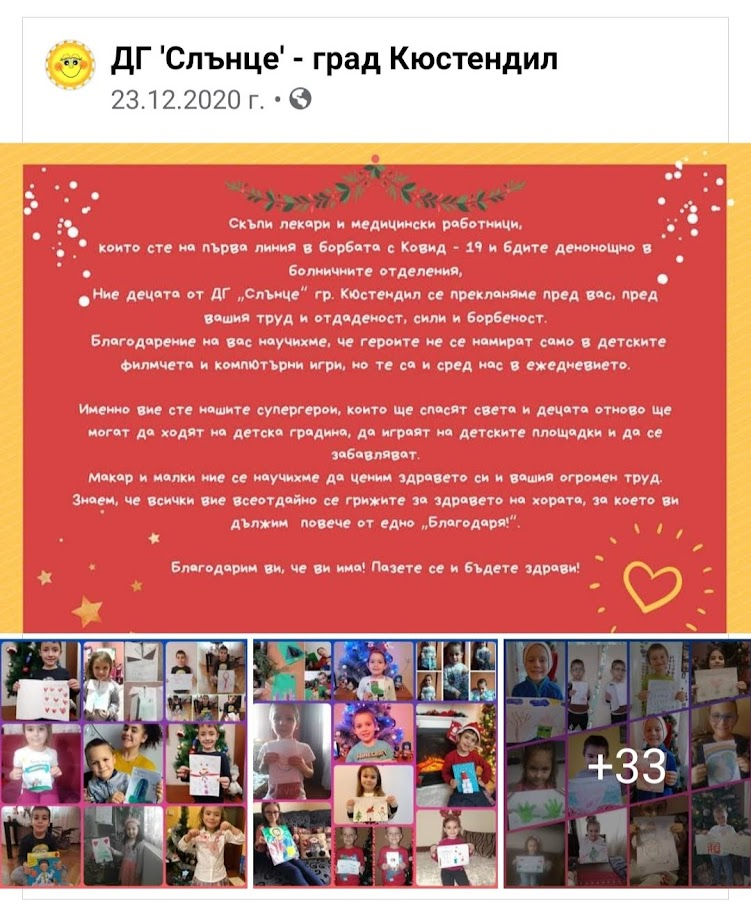 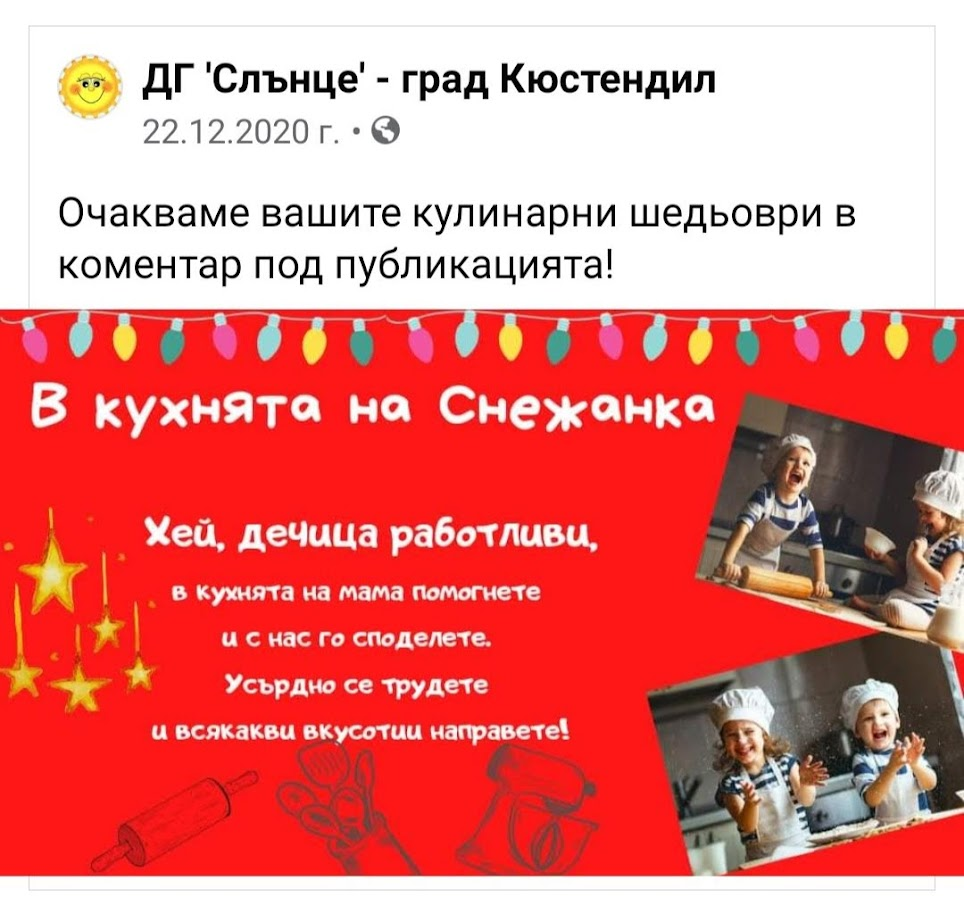 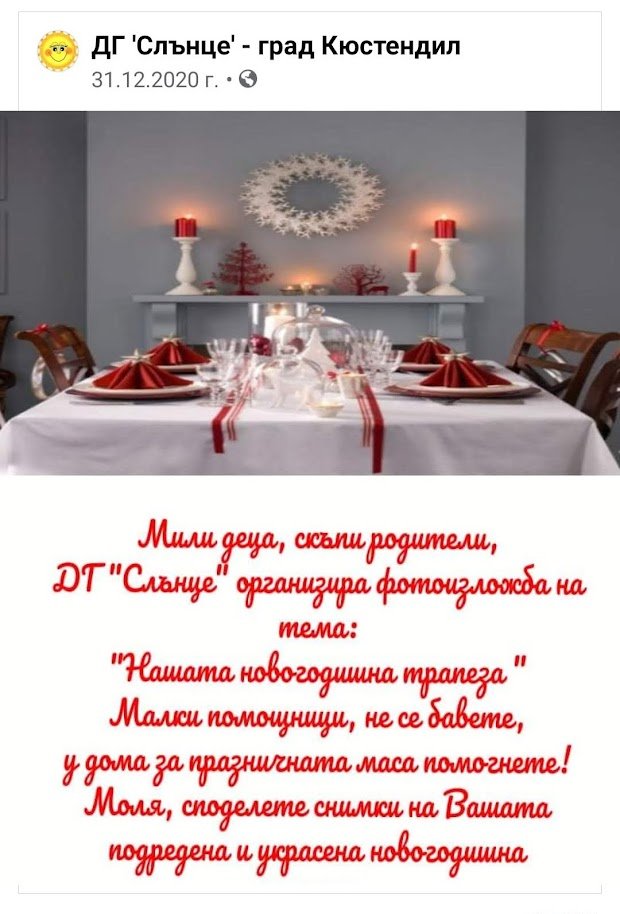 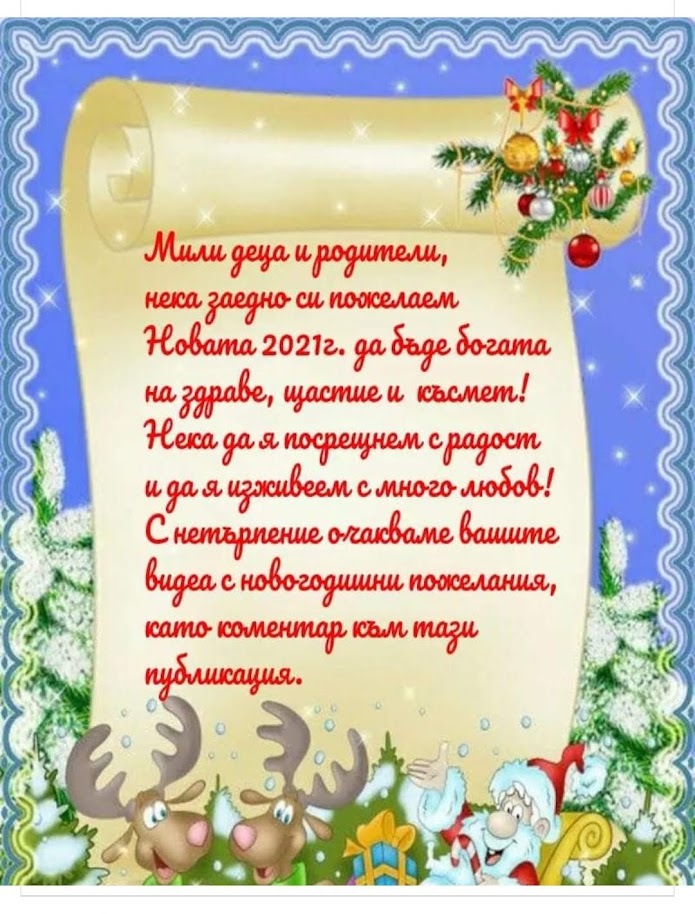 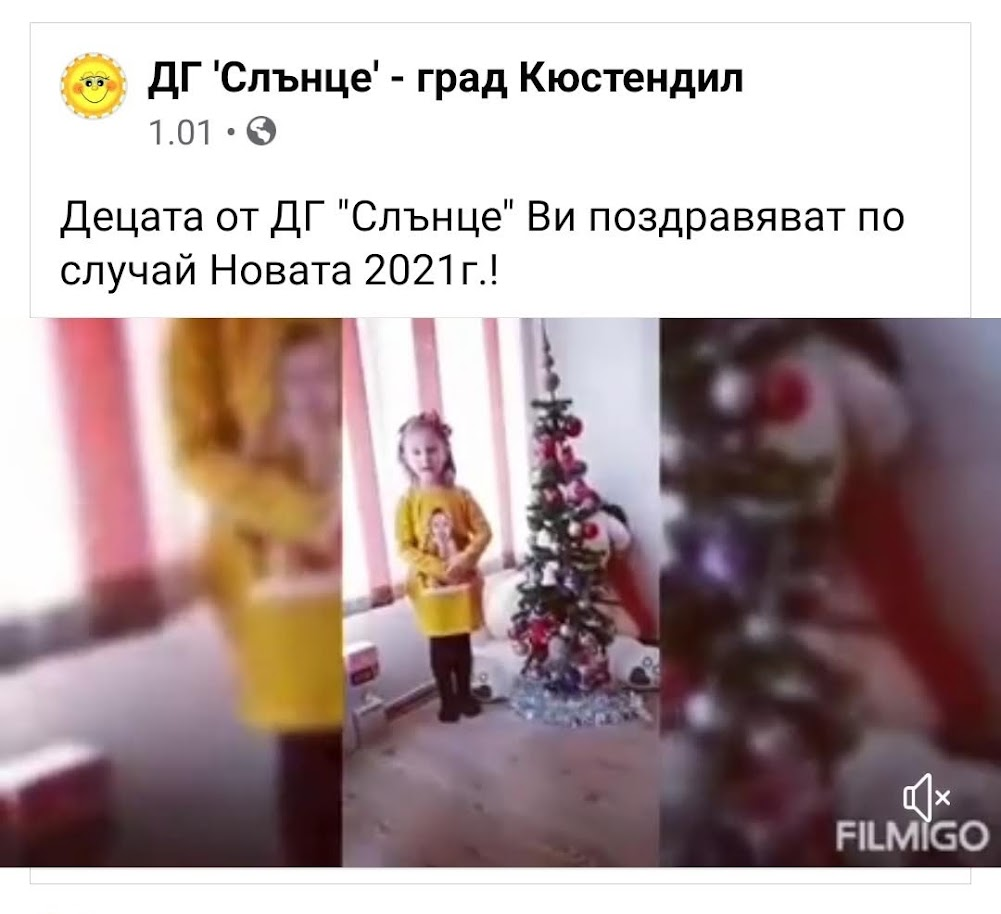 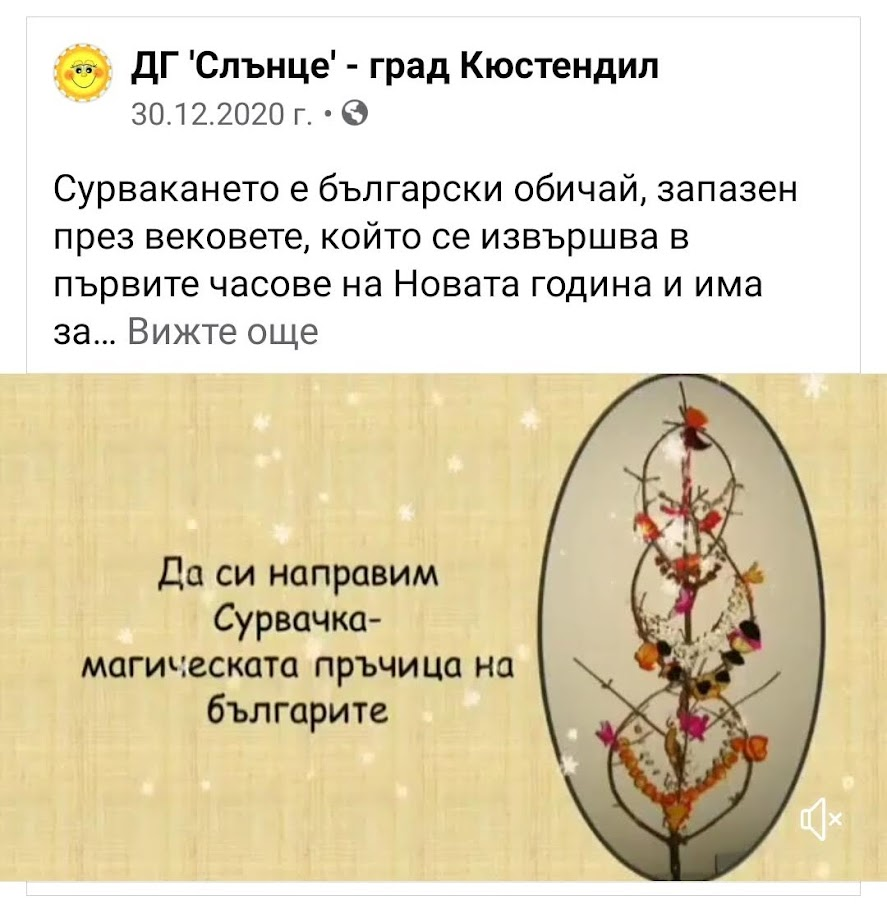 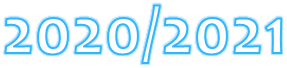 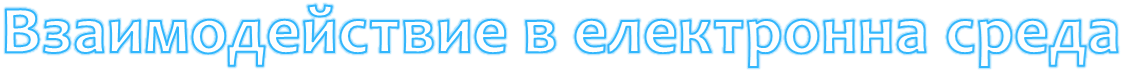 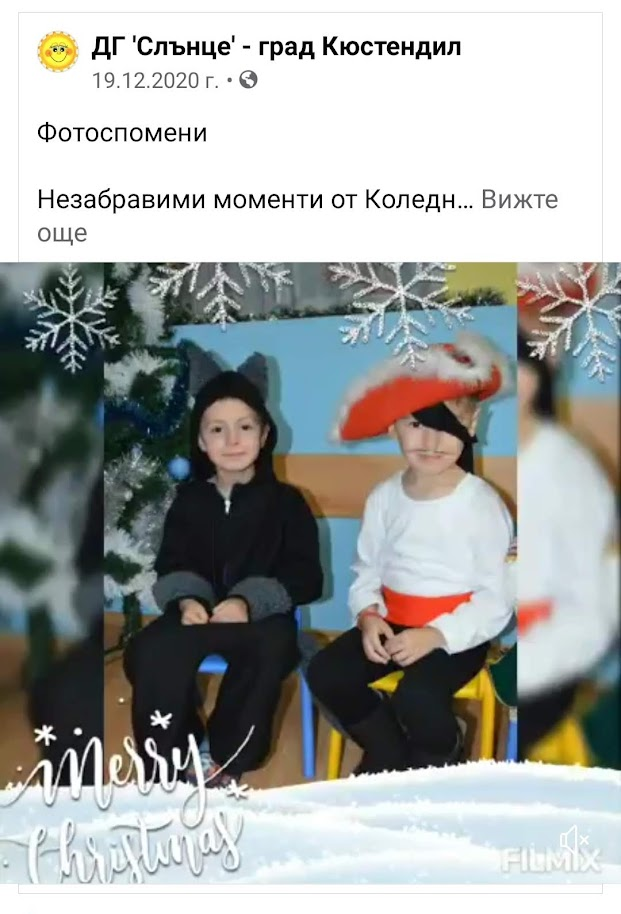 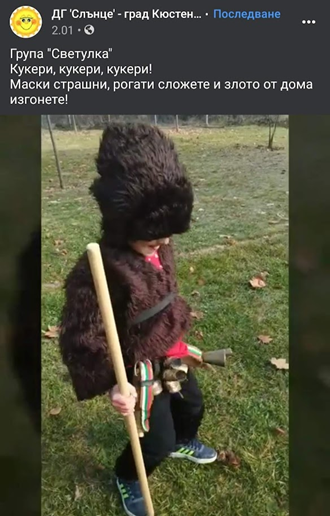 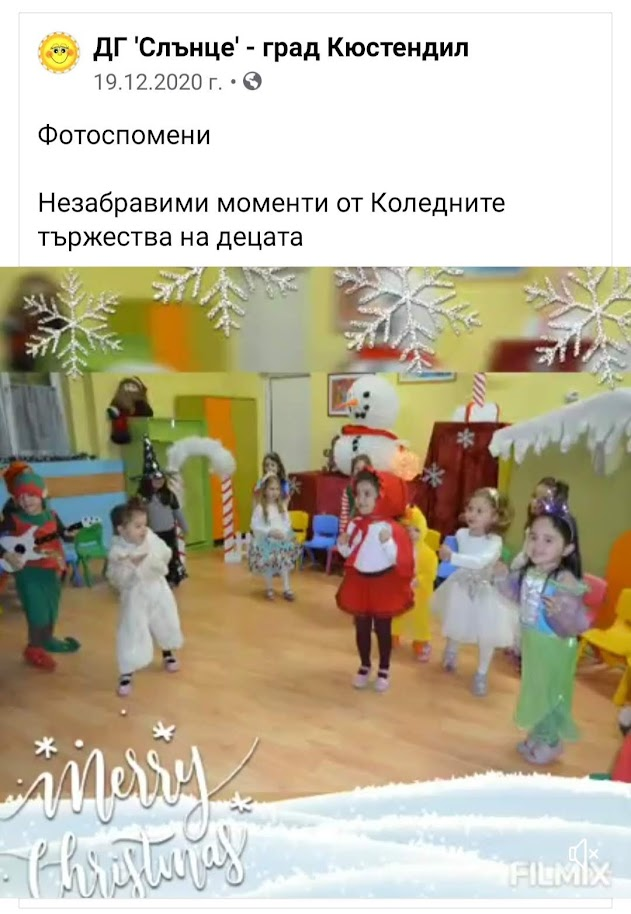 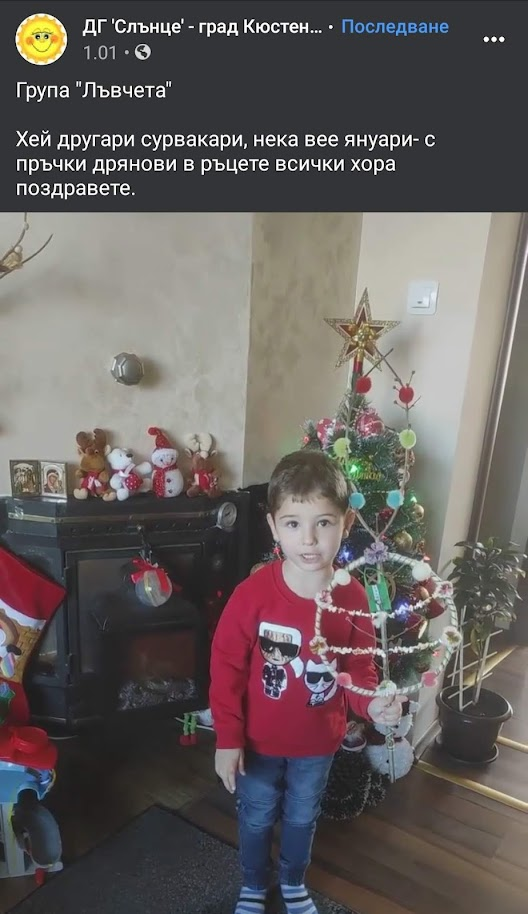 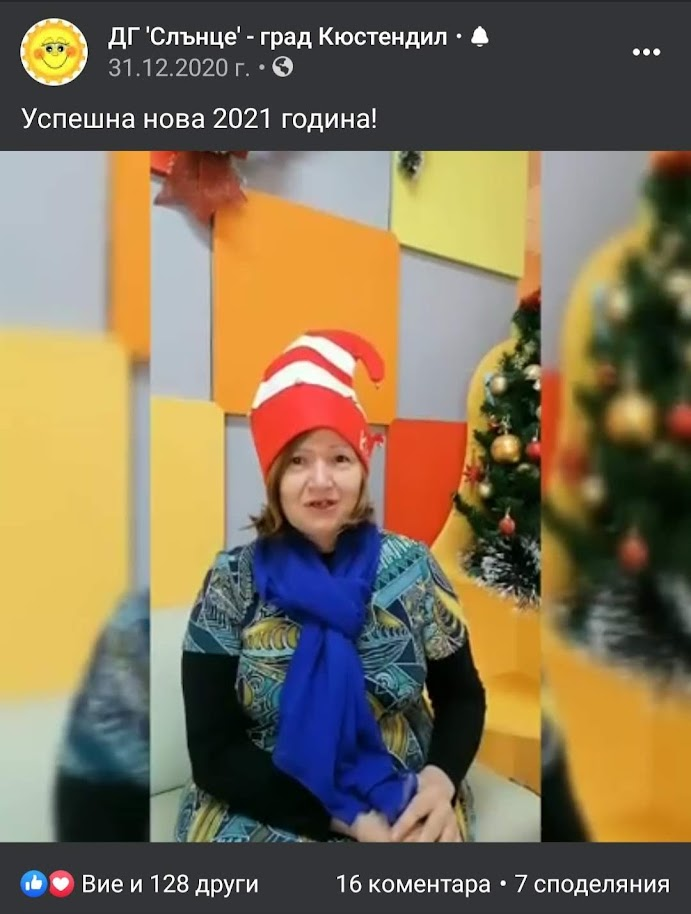 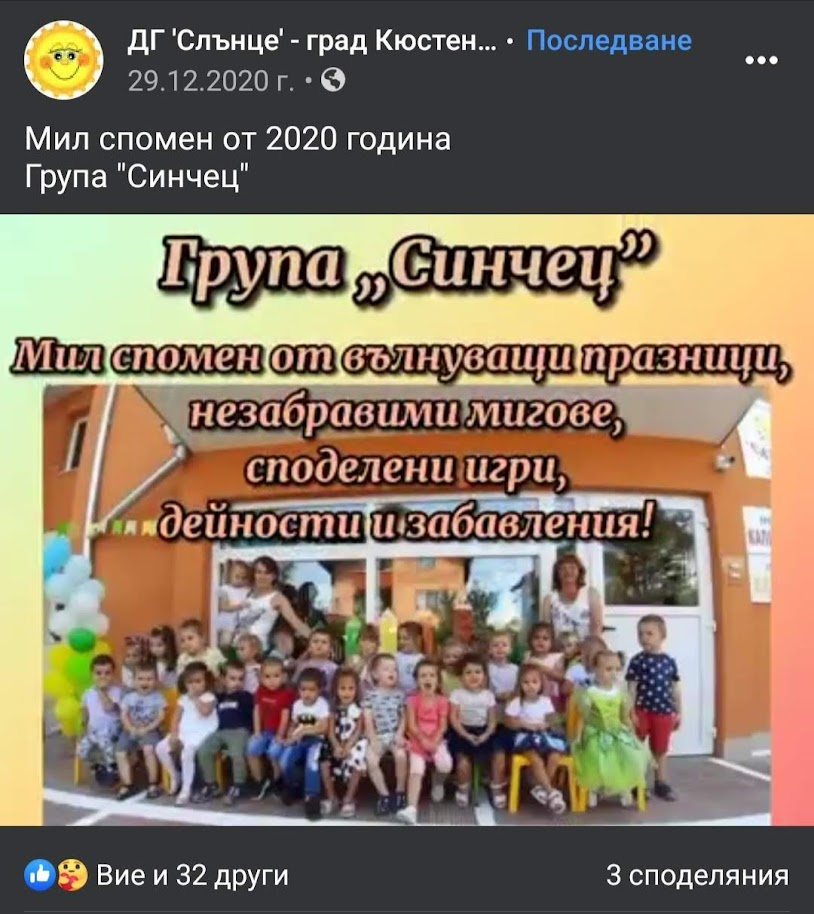 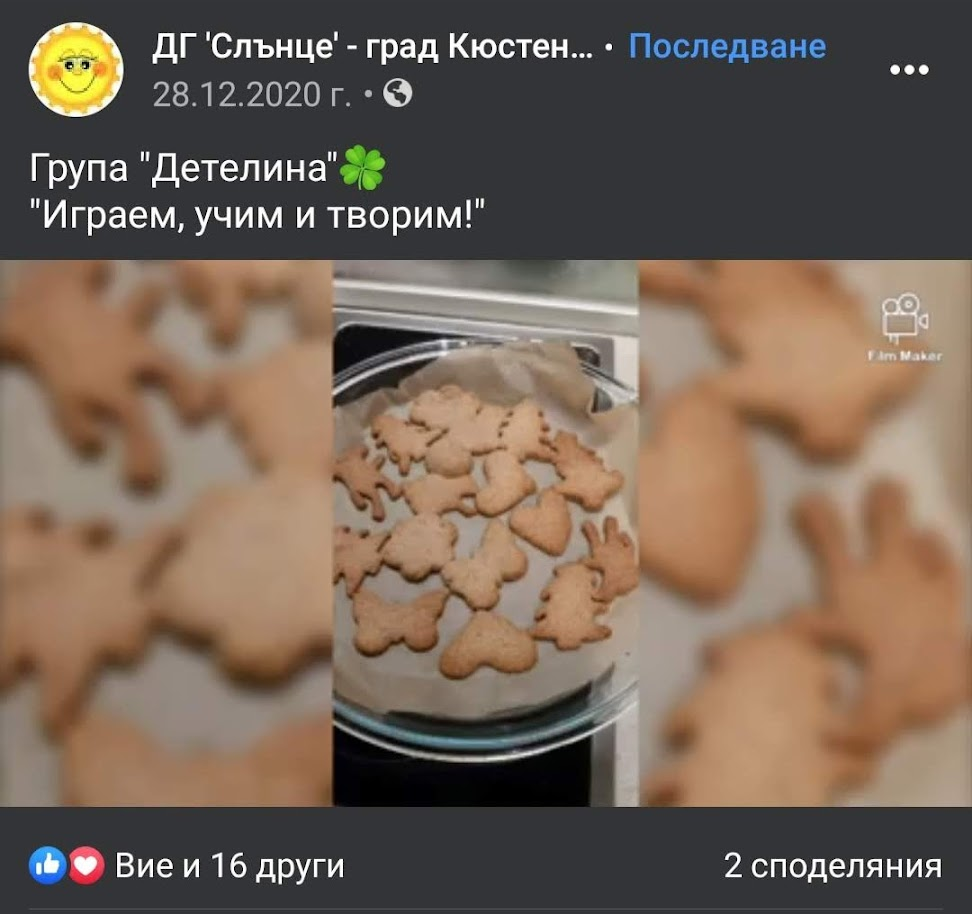 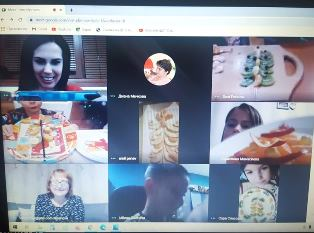 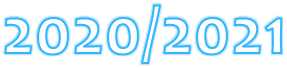